Группа № 10 «Колокольчики»
Новогодняя фантазия
Воспитатель: Бронникова Анастасия Михайловна
Бердск 2021
Посмотрите, какие  у нас талантливые дети и их  родители!
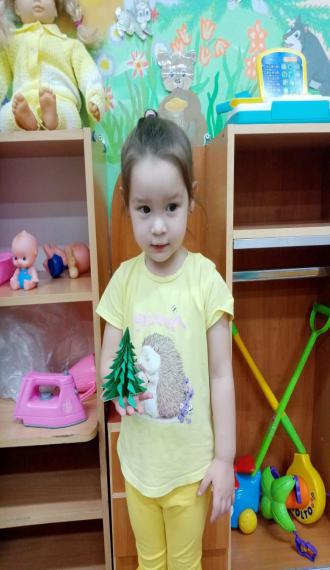 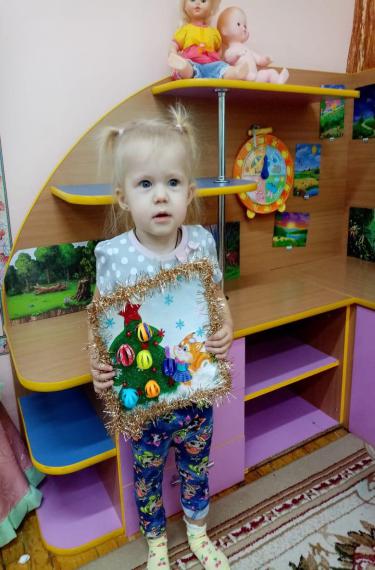 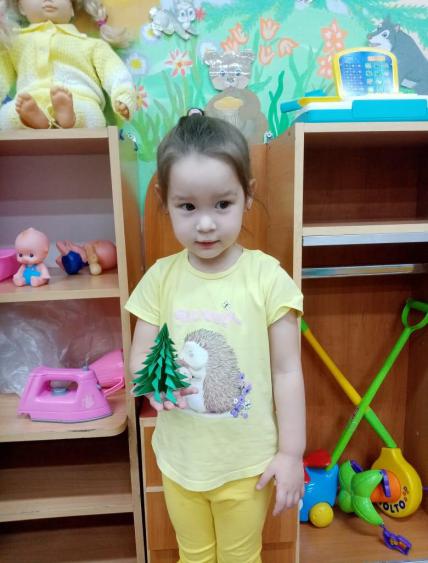 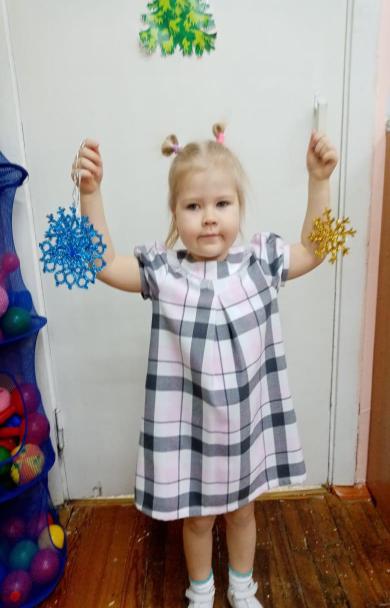 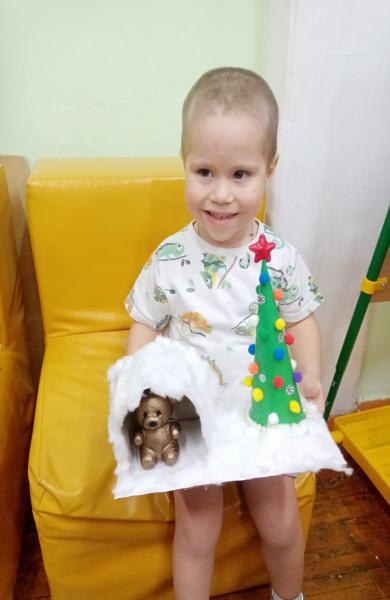 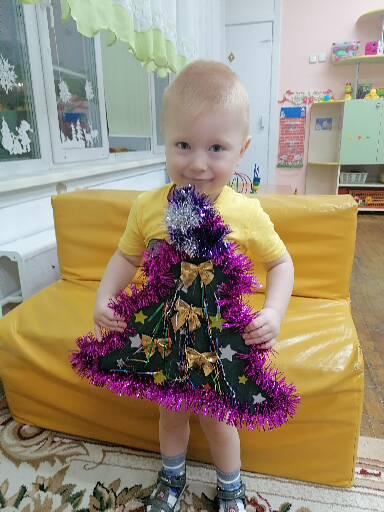 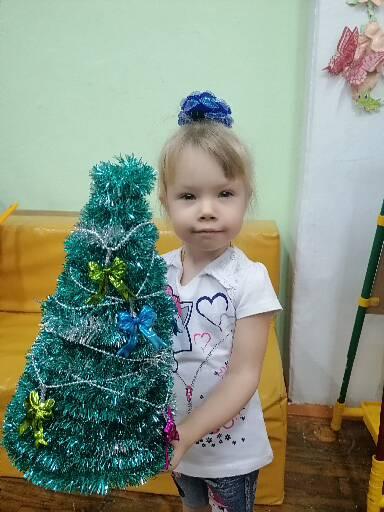 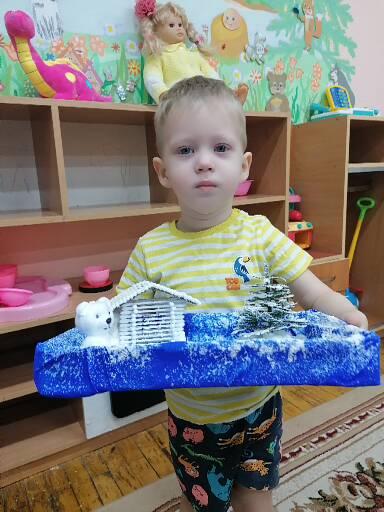 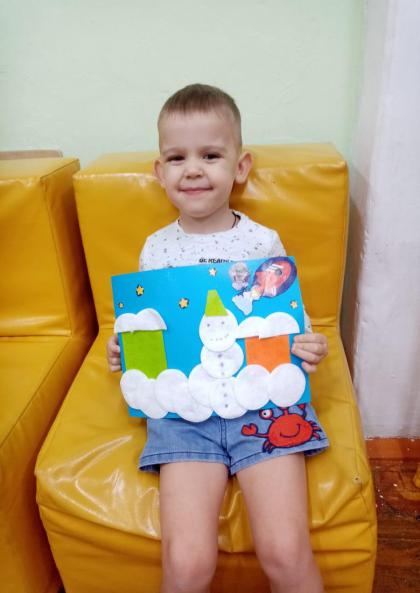 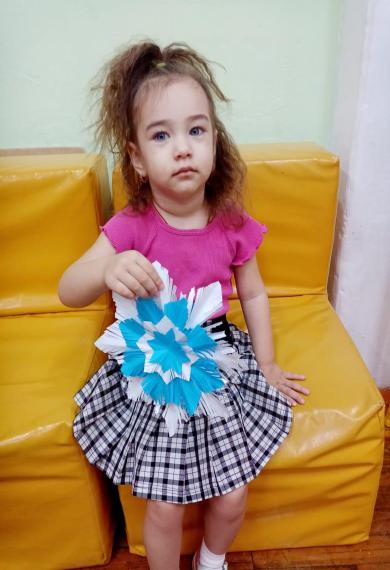 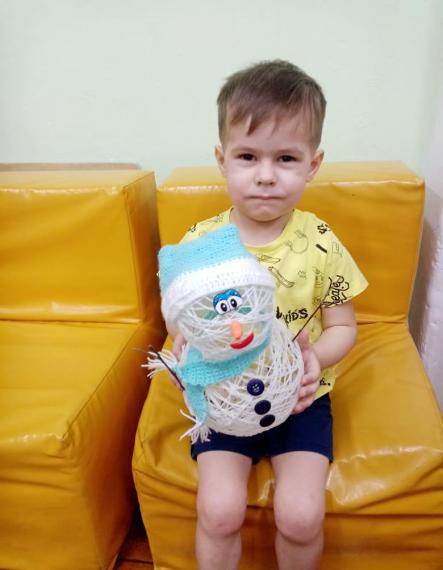 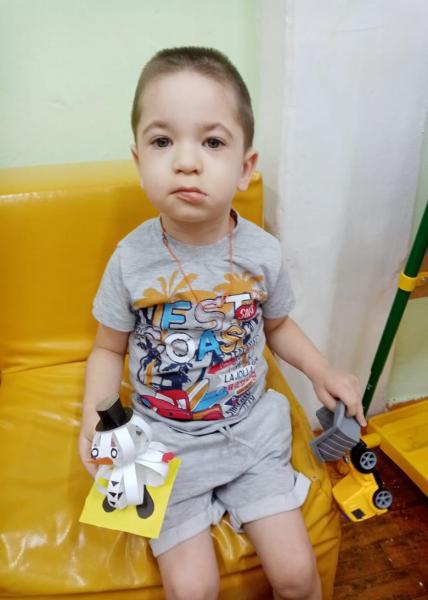 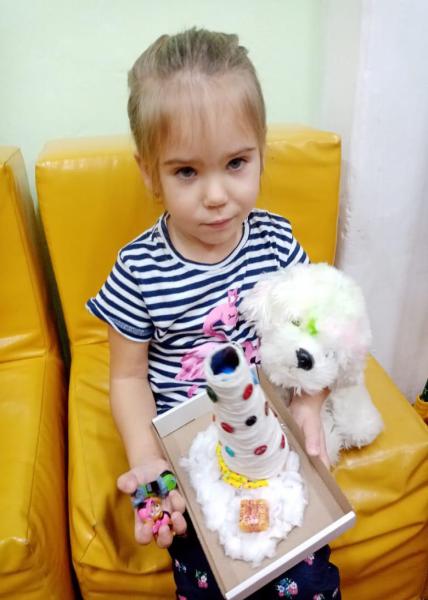 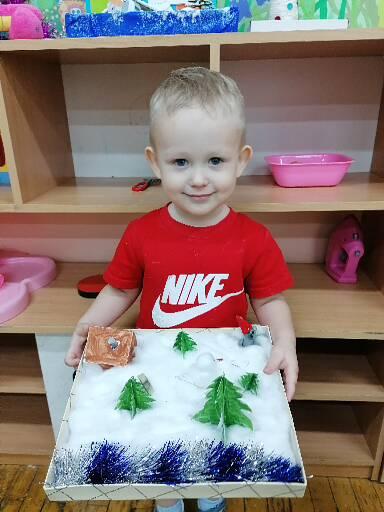 Скоро, скоро Новый год, он нам волшебство несёт.
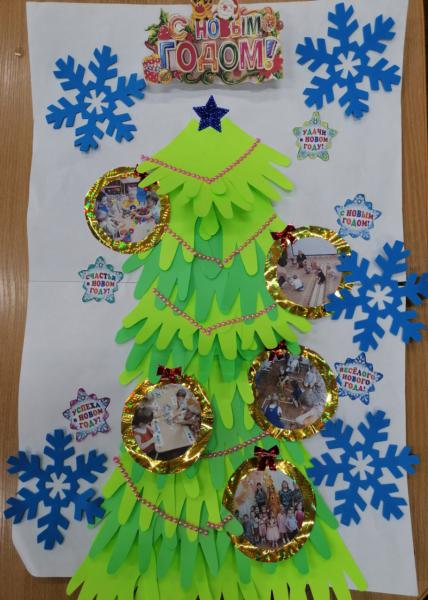 Коллективная работа детей и воспитателей
Новогодняя пора - чудес полна.

Вот и  ёлочка – краса
 А на шариках улыбается детвора!!!!
Спасибо за внимание!